Name: ______________ ______________ ______________ ______________
Weekly Challenge
Teaching a student to become a success happens both in the classroom and at home. You are encouraged to complete the weekly challenge with your child by next Thursday, April 23rd.
Read Each Night!
Academics!
What did you read this week?
Thursday 4/16: ___________________________
Friday 4/17: __________________ ______________ __
Saturday 4/18: _________________ ______________
Sunday 4/19: _________________________________
Monday 4/20: ____________________________ _____
Tuesday 4/21: ________________________________
Wednesday 4/22:____________________________ _____________ ________
Season Sorting
(Fall, Winter, Spring, & Summer- 
See Attachment)
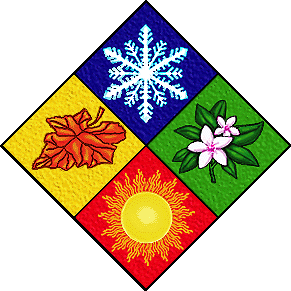 Let’s Learn Through Play!
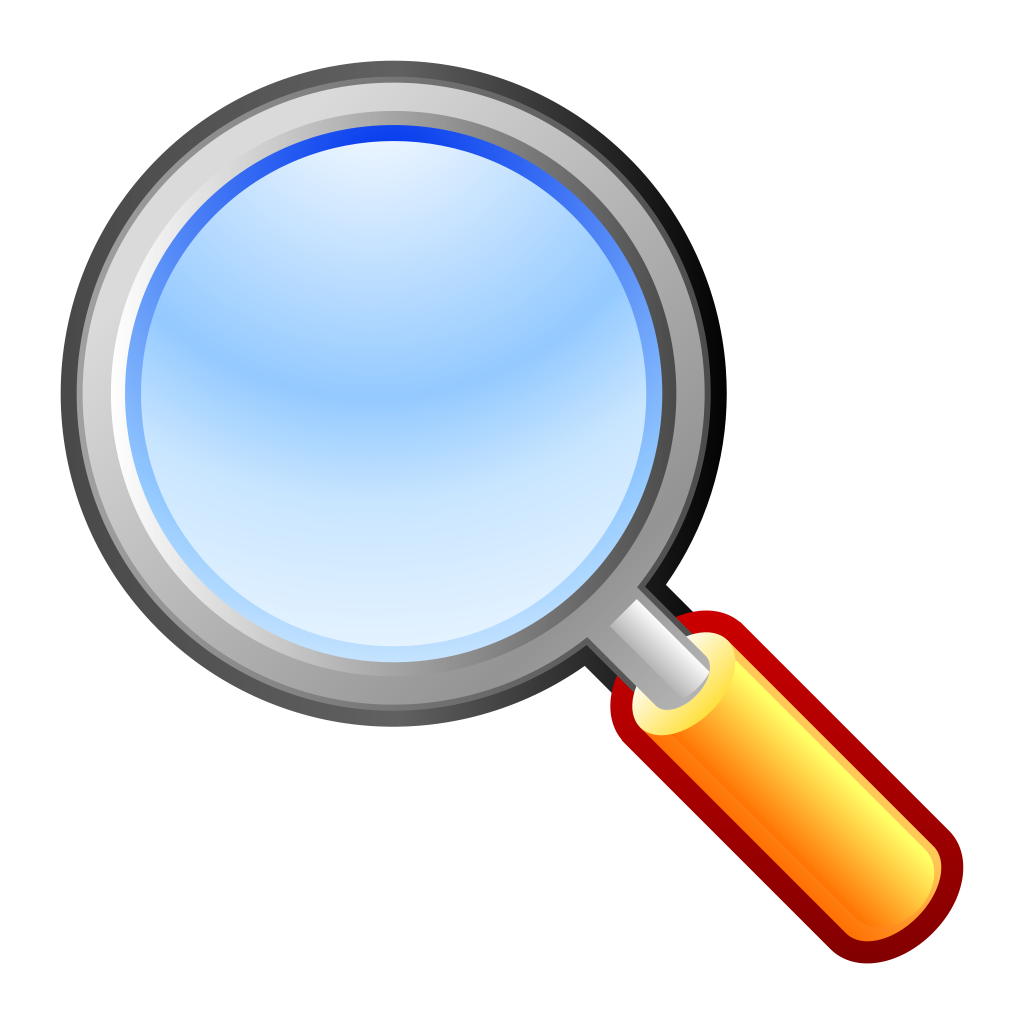 Nature Scavenger Hunt 

Can you find?
Bird		Leaf		Bug		Cloud	Tree	Dirt 	     Rock
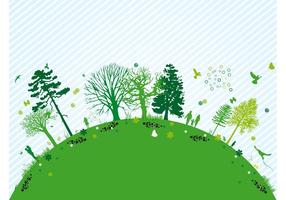 Letter - Show & Tell!
Please share something that you would find in nature on Thursday 4/23.
Once completed, your child will be entered into a weekly drawing for a FREE book!  Happy Learning!
© Melissa Finch 2015